临沧忙畔零工市场第三十五期岗位更新
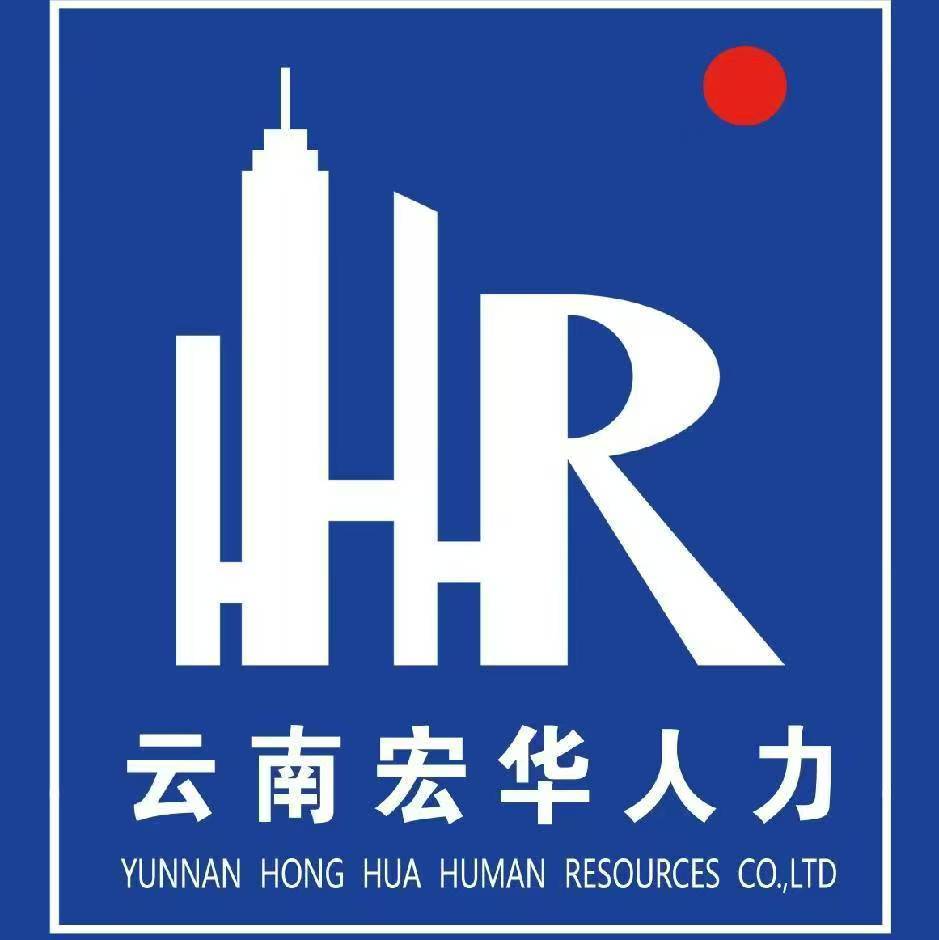 临沧忙畔零工市场第三十五期岗位更新
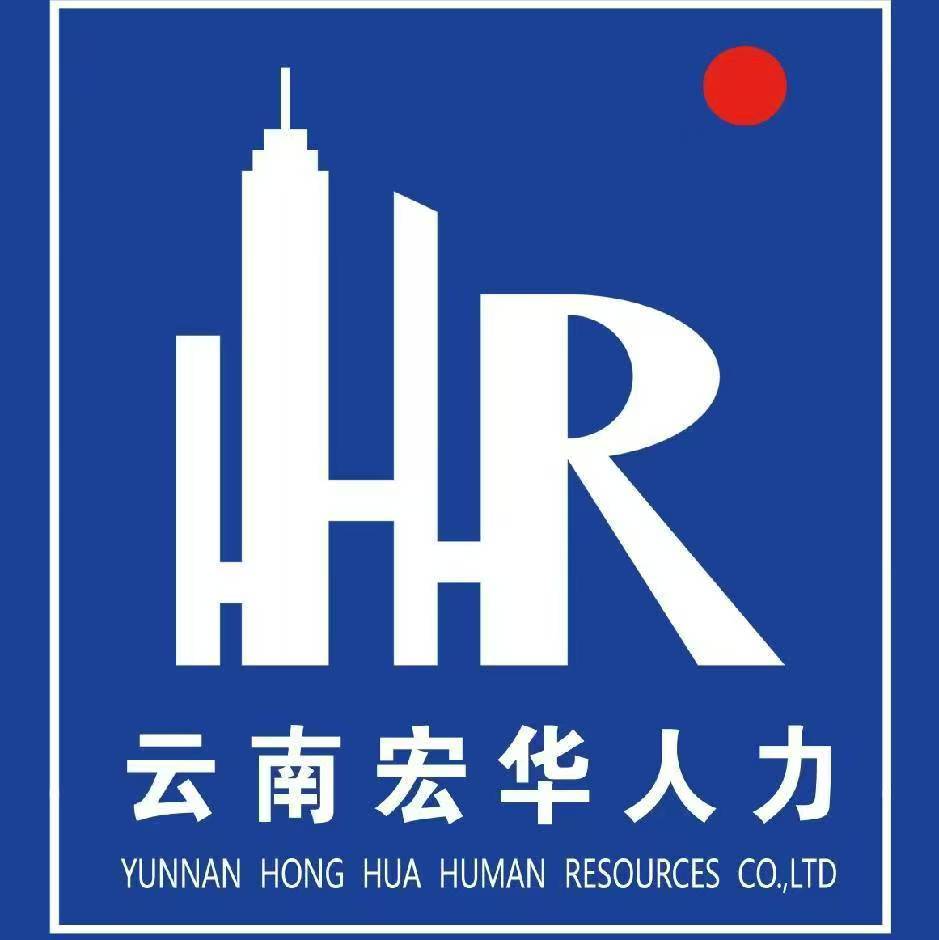 临沧忙畔零工市场第三十五期岗位更新
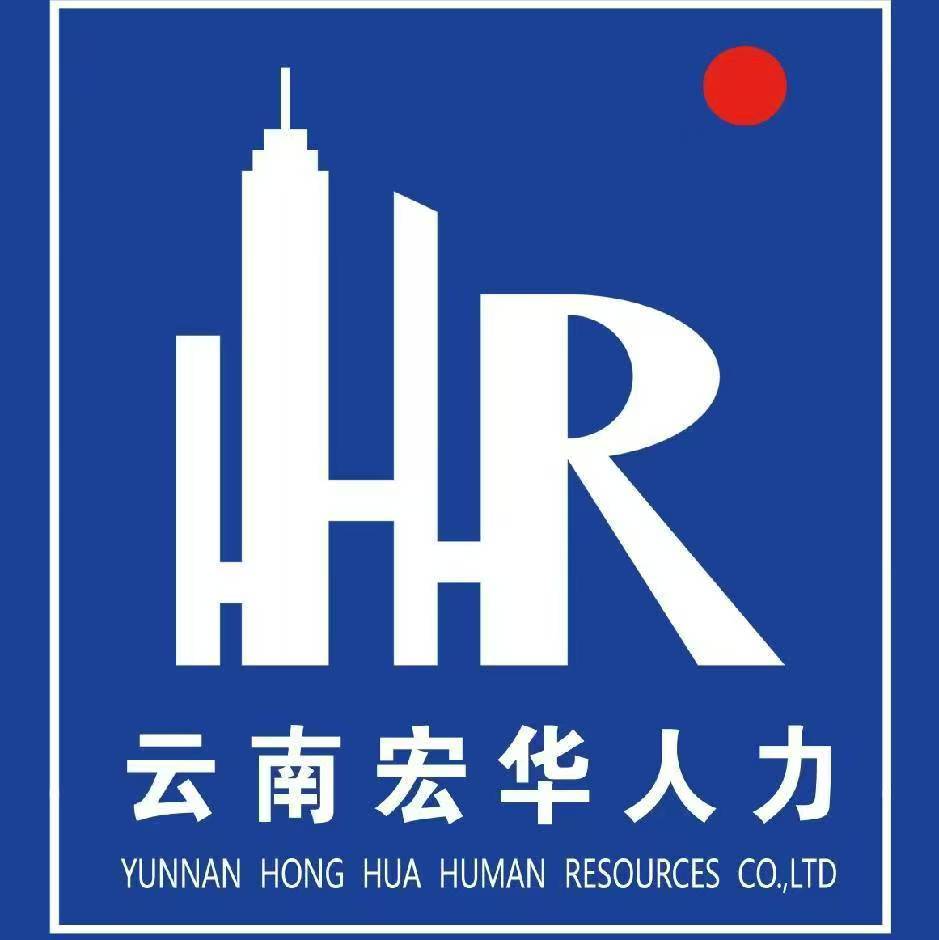 临沧忙畔零工市场第三十五期岗位更新
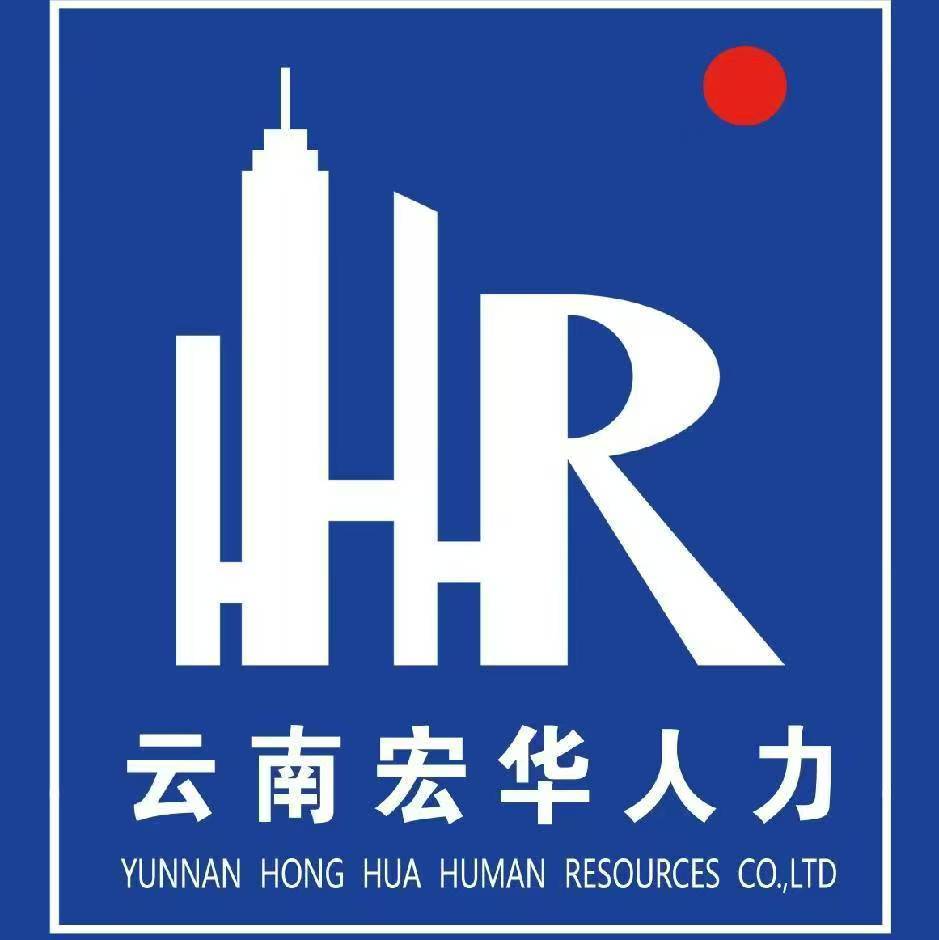 临沧忙畔零工市场第三十五期岗位更新
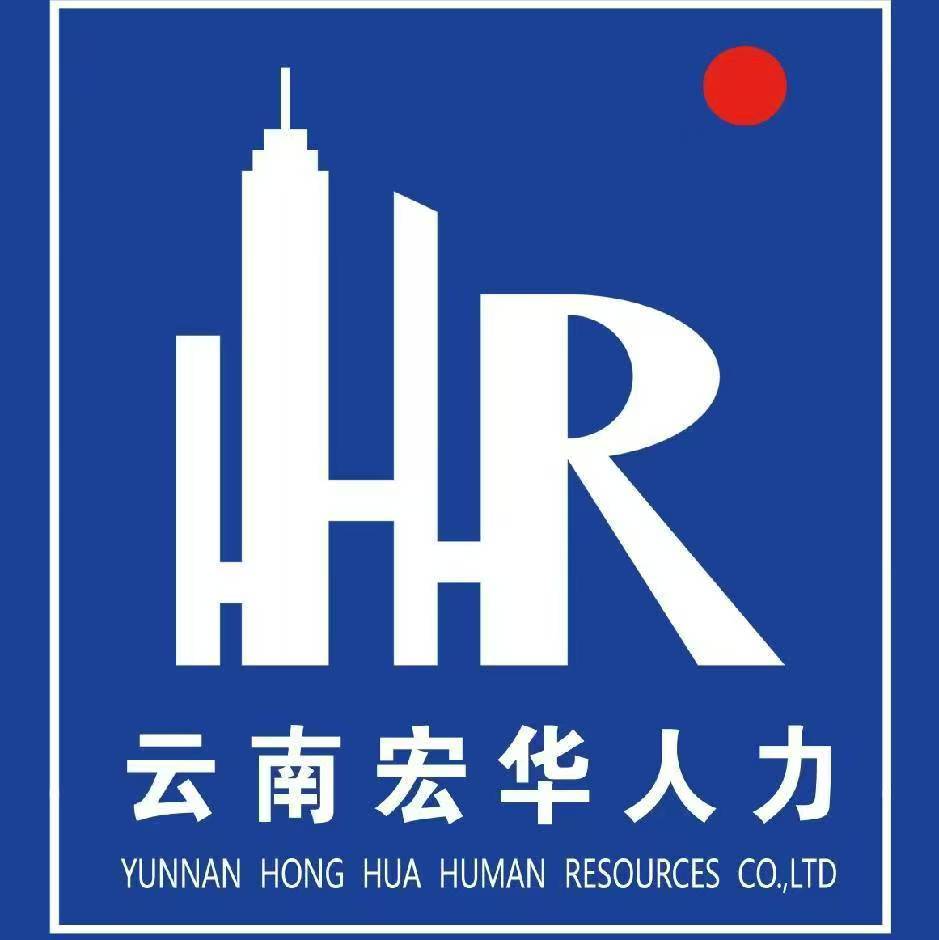 临沧忙畔零工市场第三十五期岗位更新
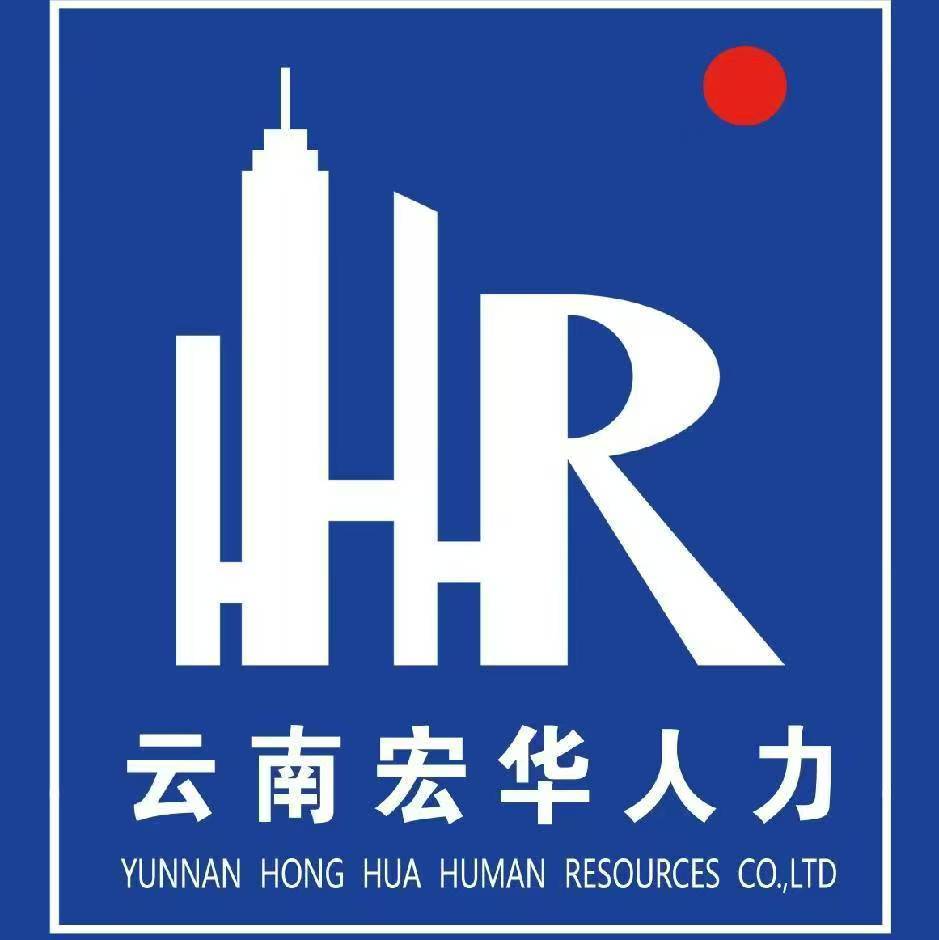 临沧忙畔零工市场第三十五期岗位更新
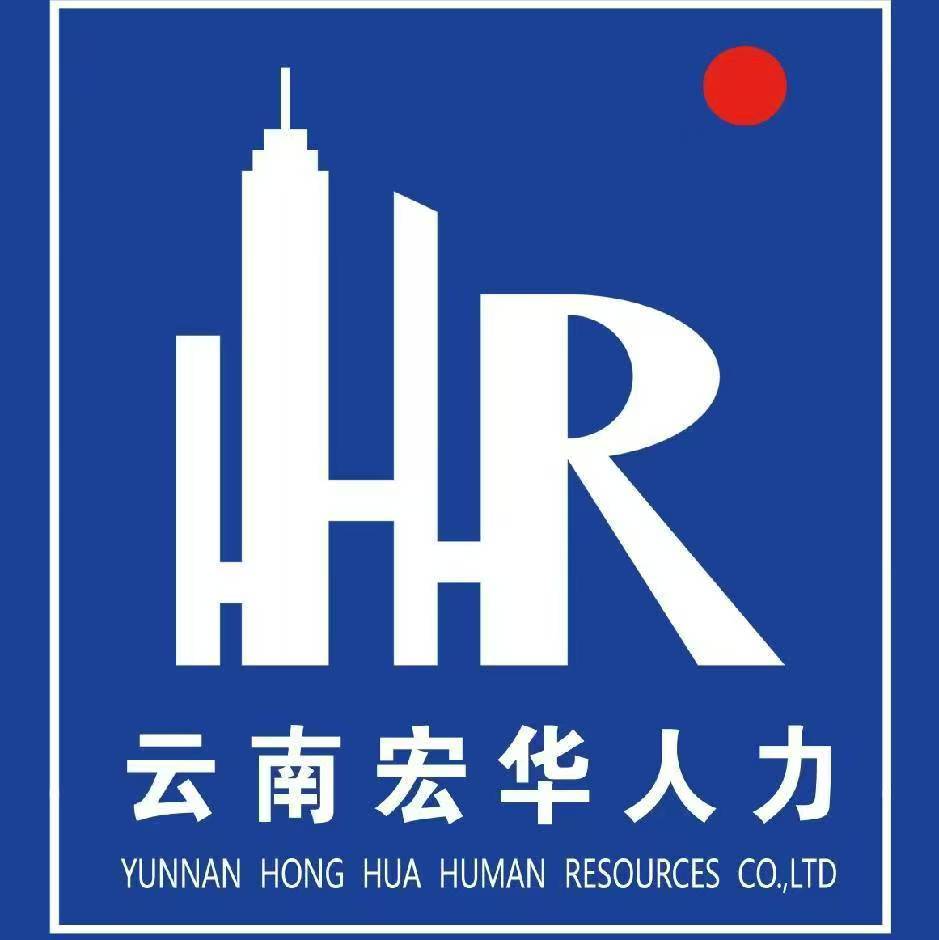 临沧忙畔零工市场第三十五期岗位更新
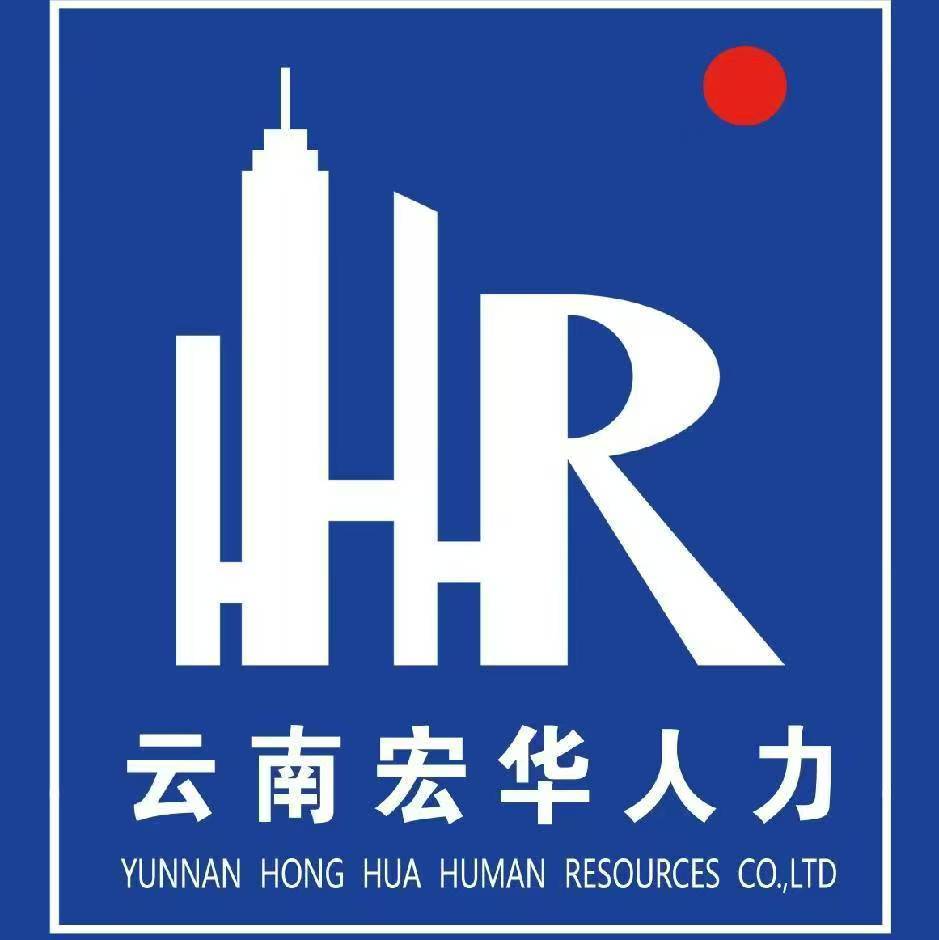 临沧忙畔零工市场第三十五期岗位更新
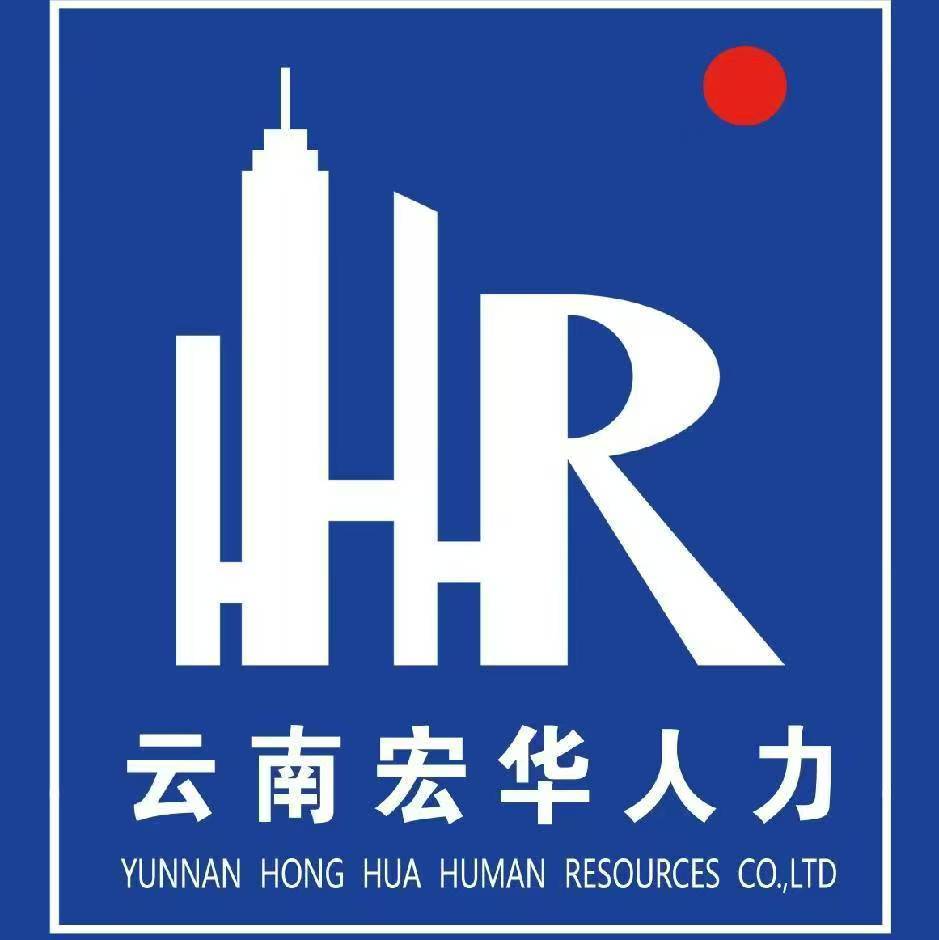 临沧忙畔零工市场第三十五期岗位更新
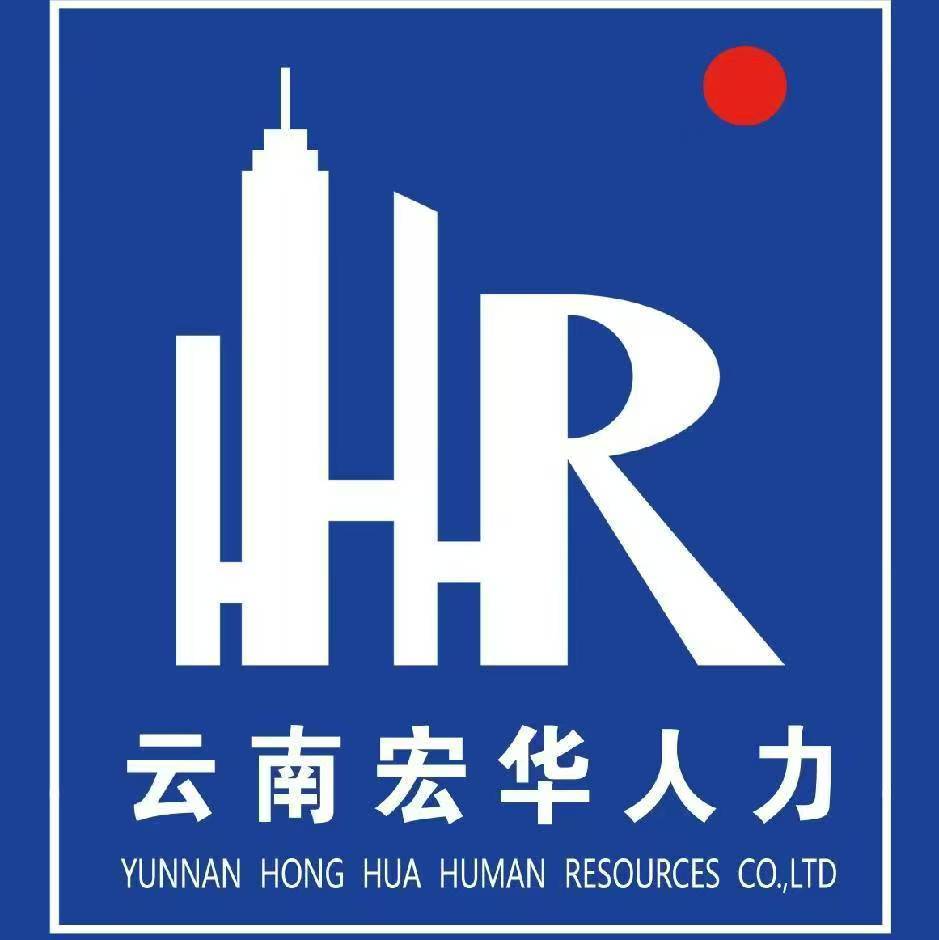 临沧忙畔零工市场第三十五期岗位更新
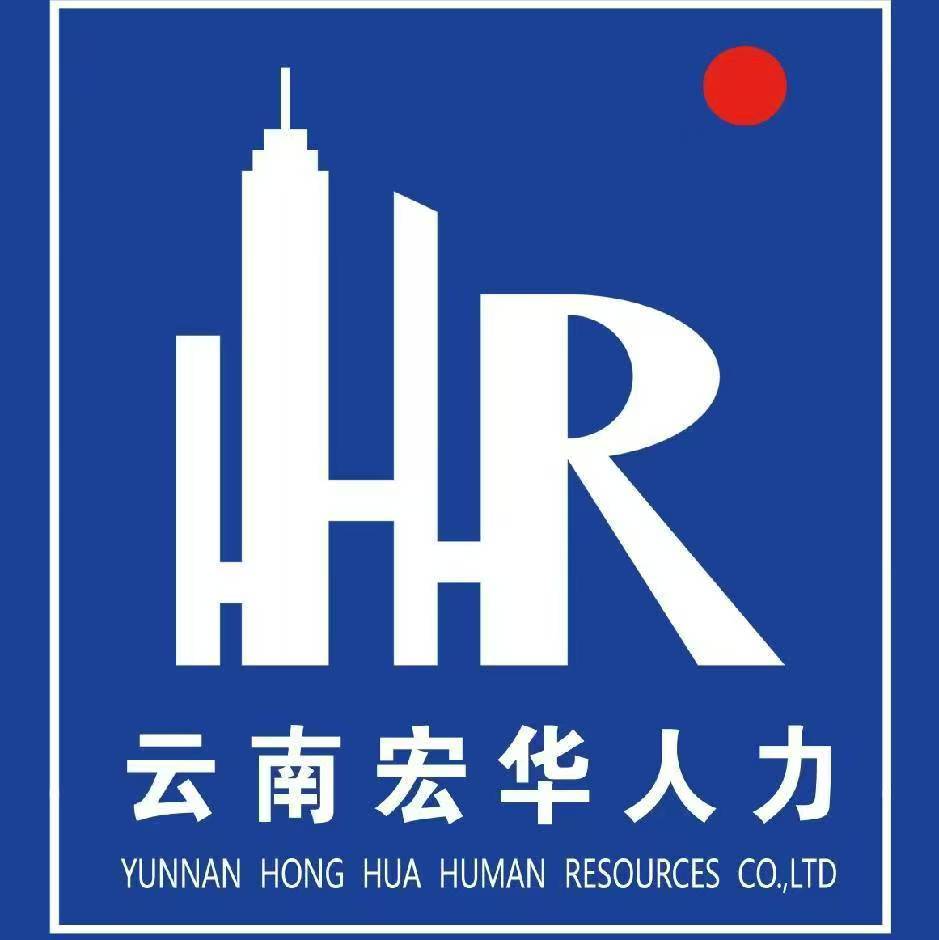 临沧忙畔零工市场第三十五期岗位更新
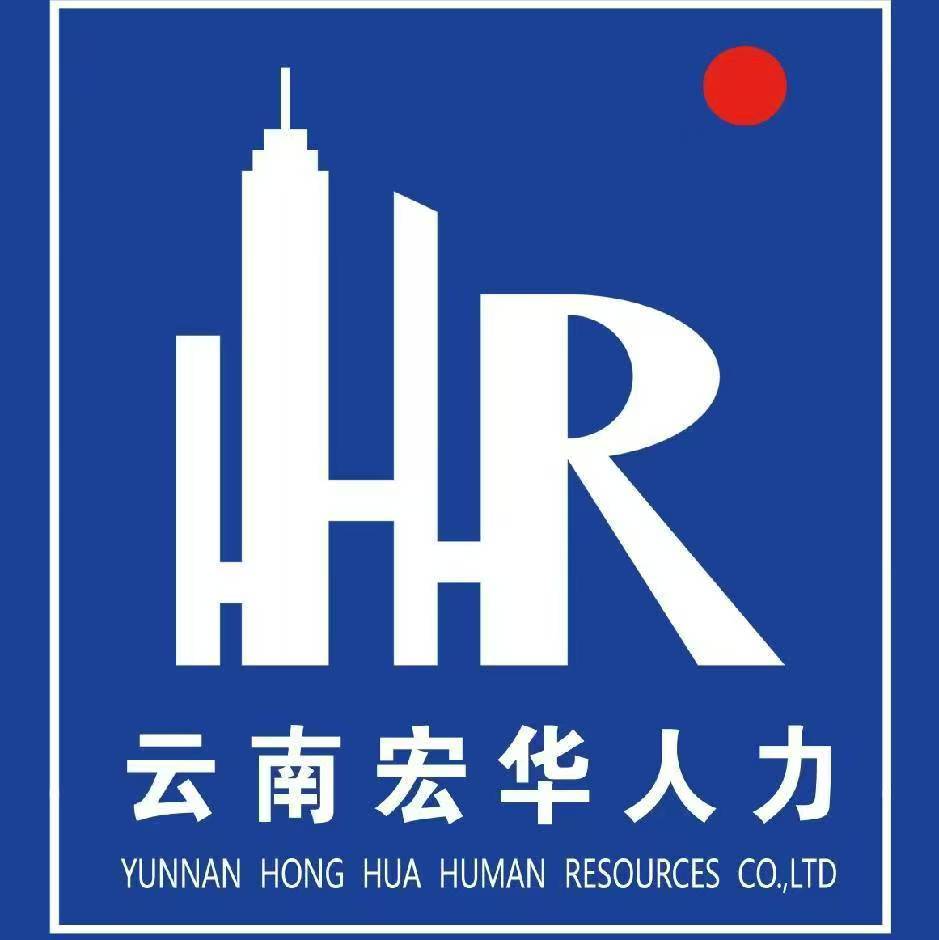 临沧忙畔零工市场第三十五期岗位更新
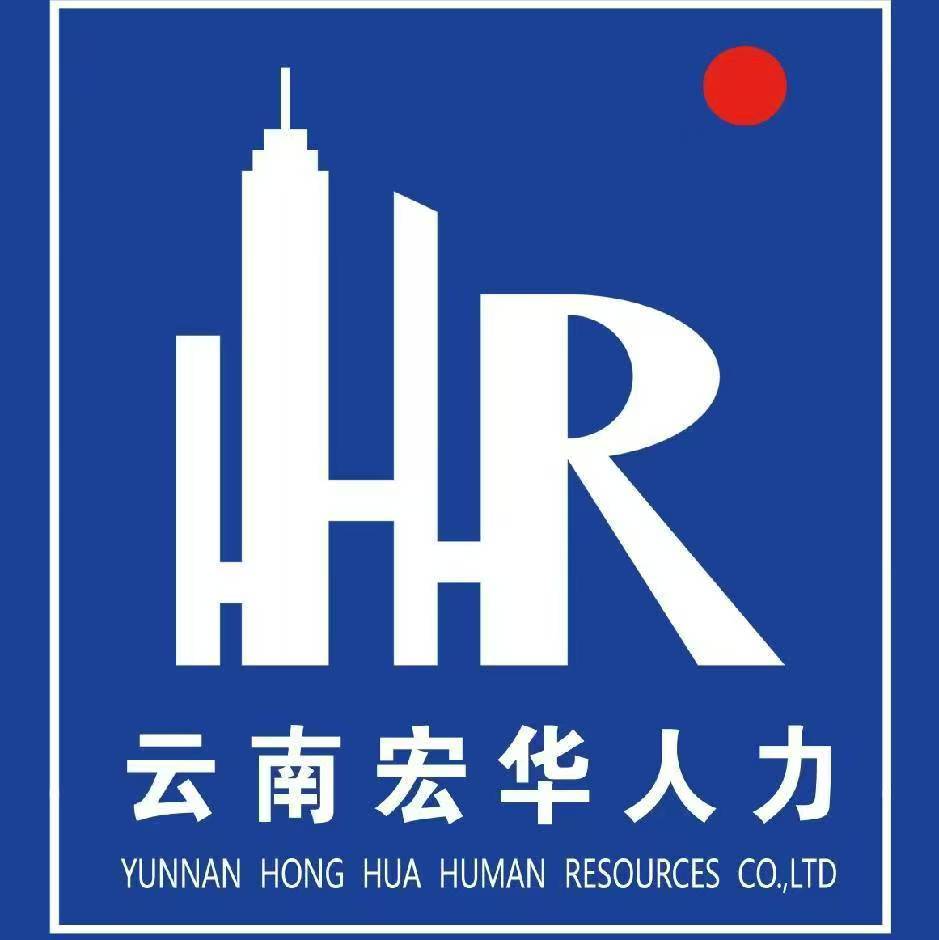 临沧忙畔零工市场第三十五期岗位更新
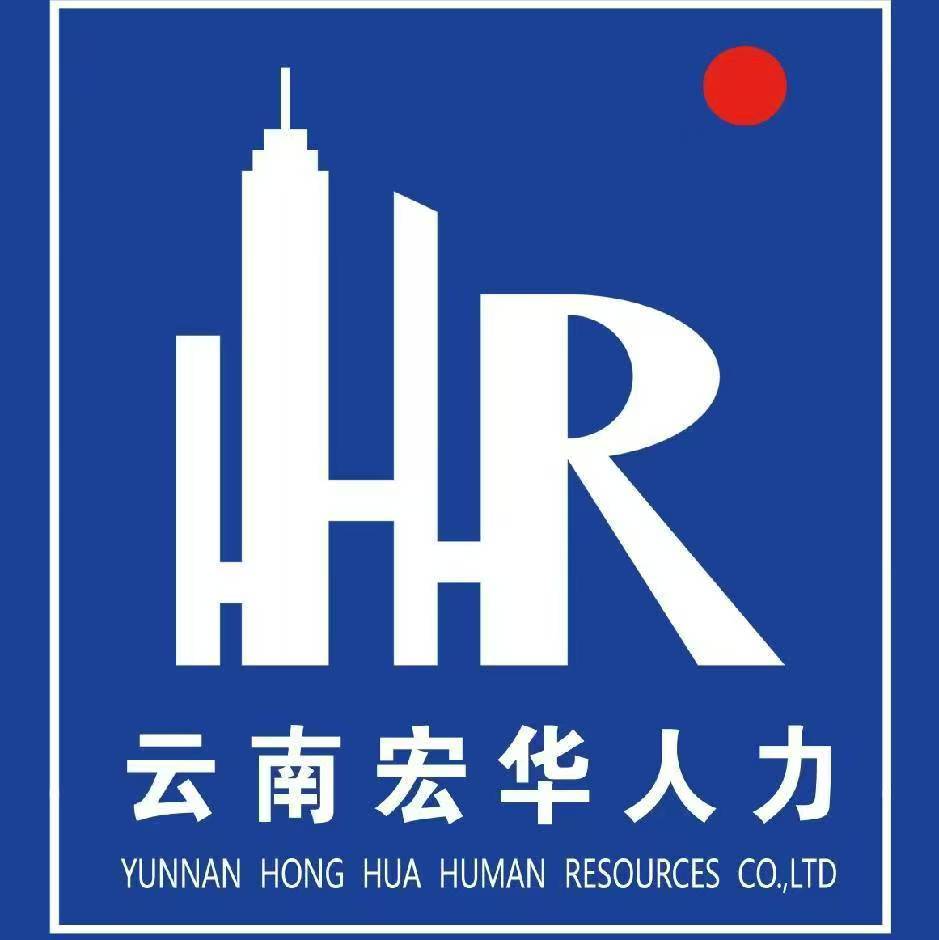 临沧忙畔零工市场第三十五期岗位更新
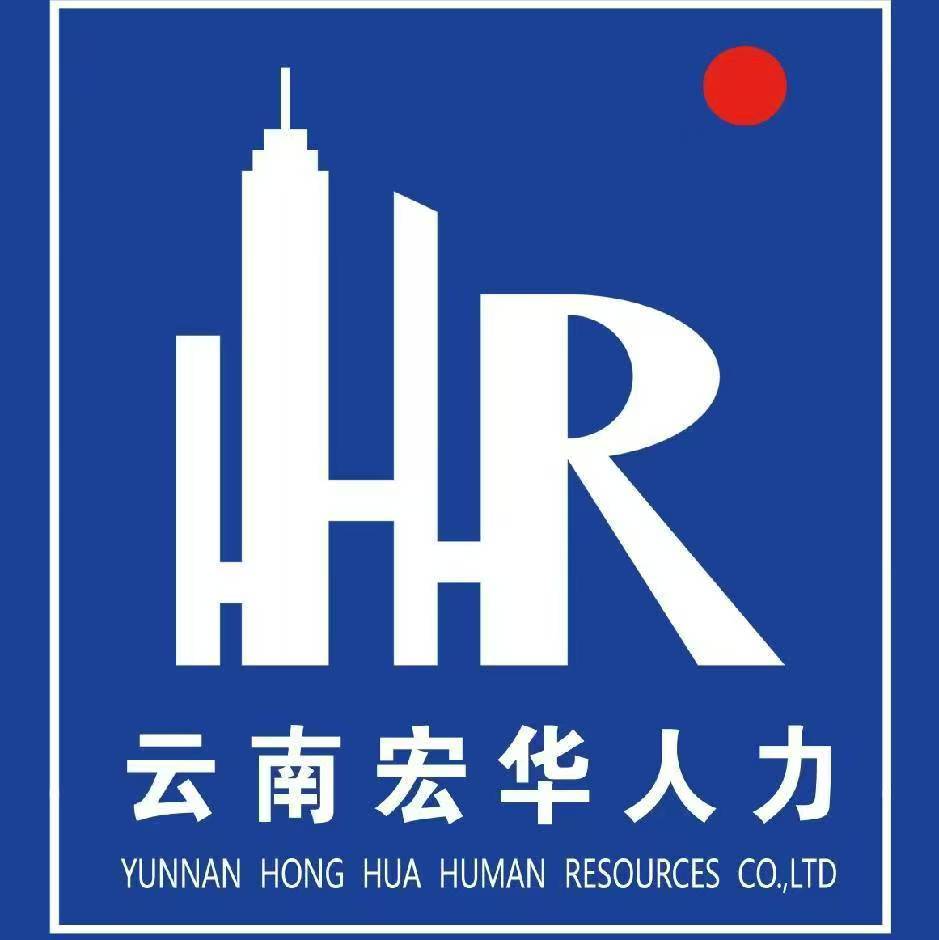 临沧忙畔零工市场第三十五期岗位更新
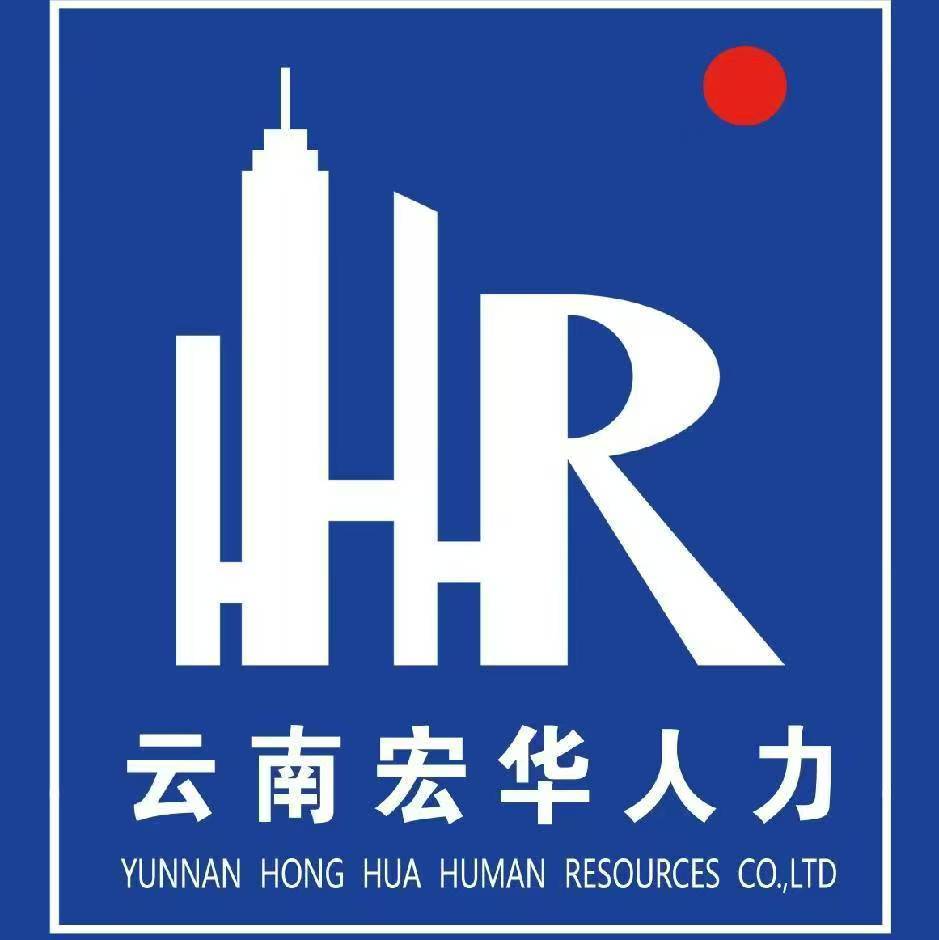 临沧忙畔零工市场第三十五期岗位更新
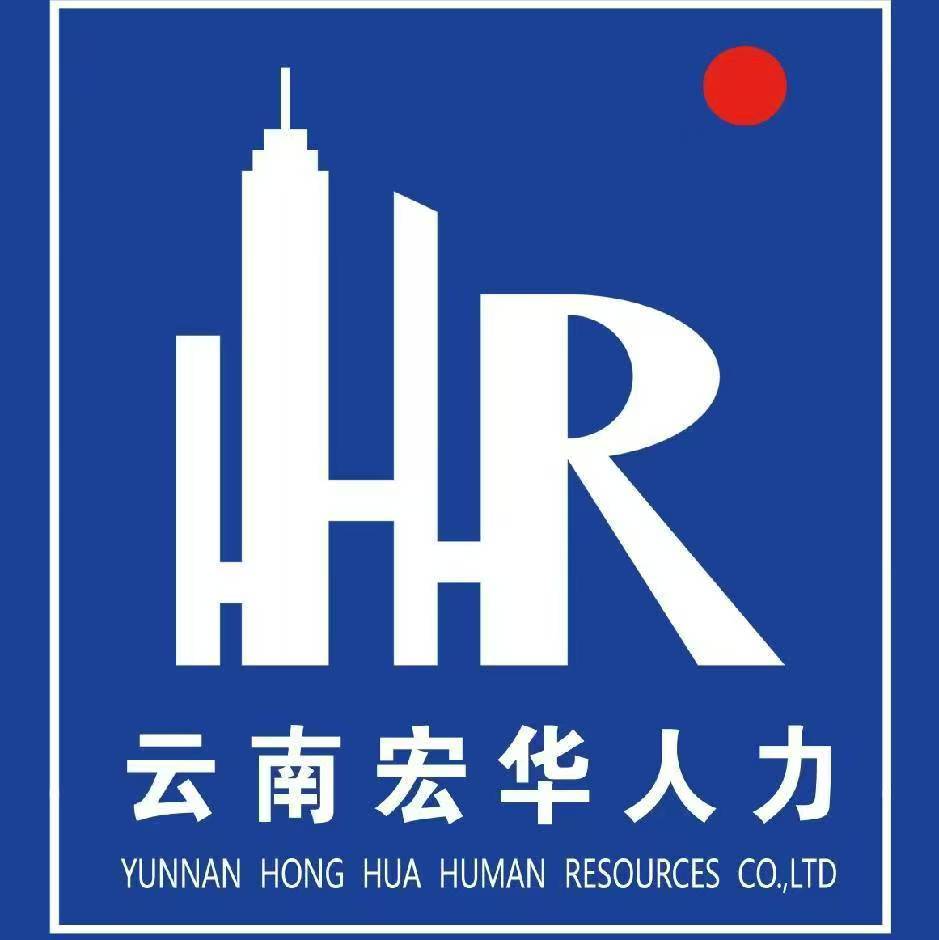 临沧忙畔零工市场第三十五期岗位更新
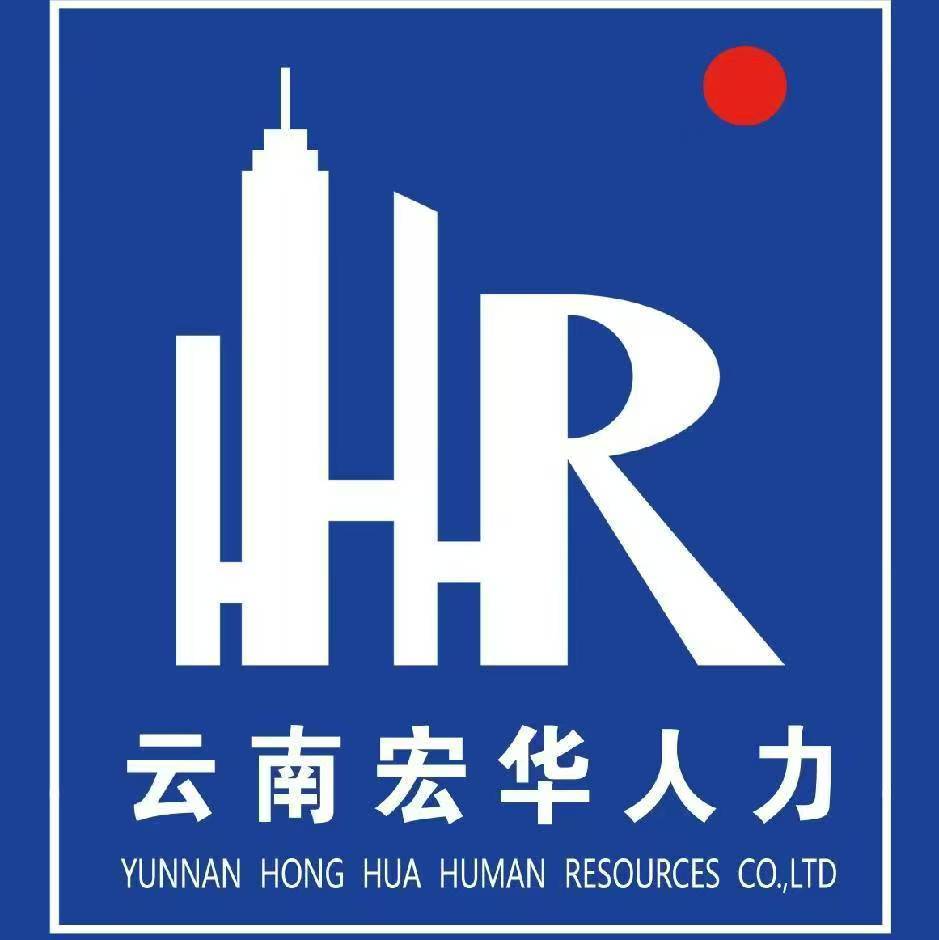 临沧忙畔零工市场第三十五期岗位更新
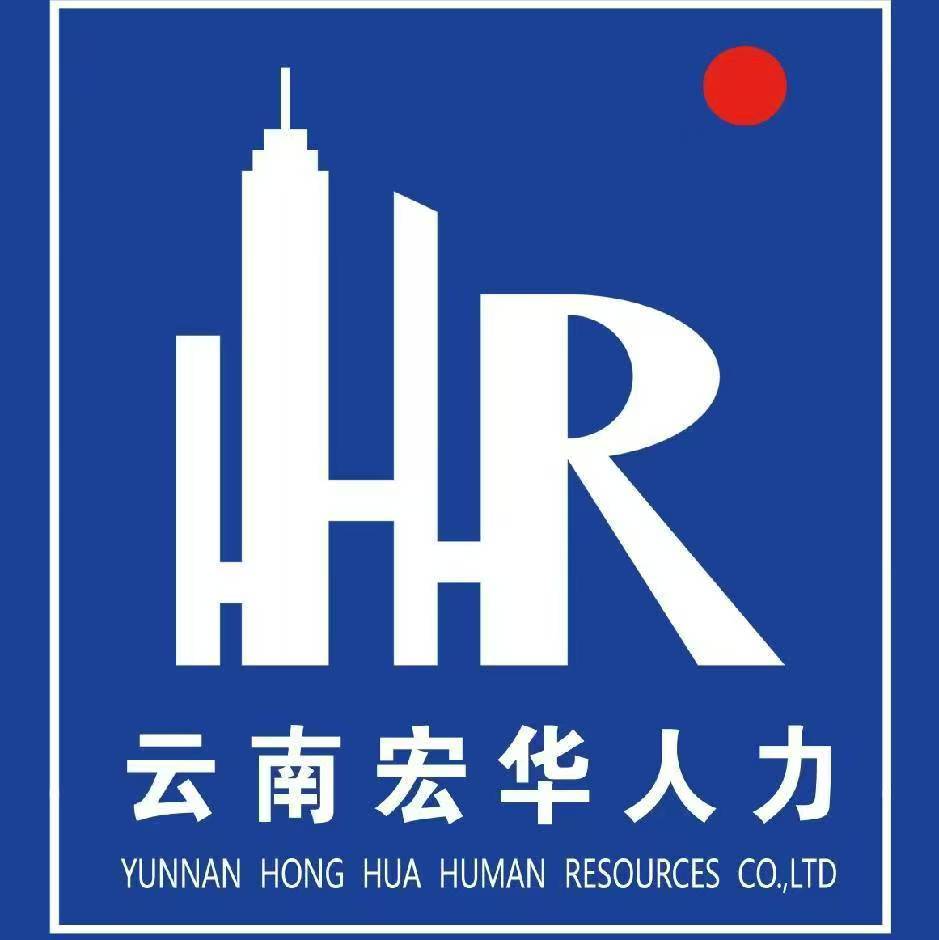 临沧忙畔零工市场第三十五期岗位更新
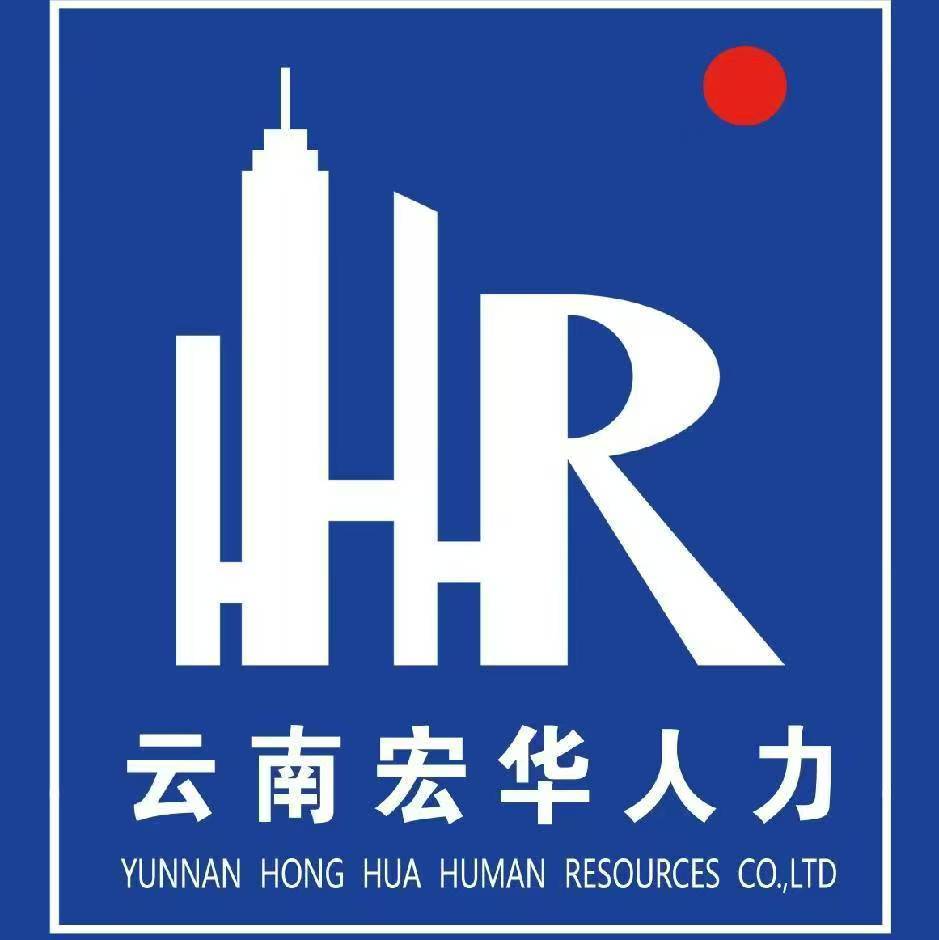 临沧忙畔零工市场第三十五期岗位更新
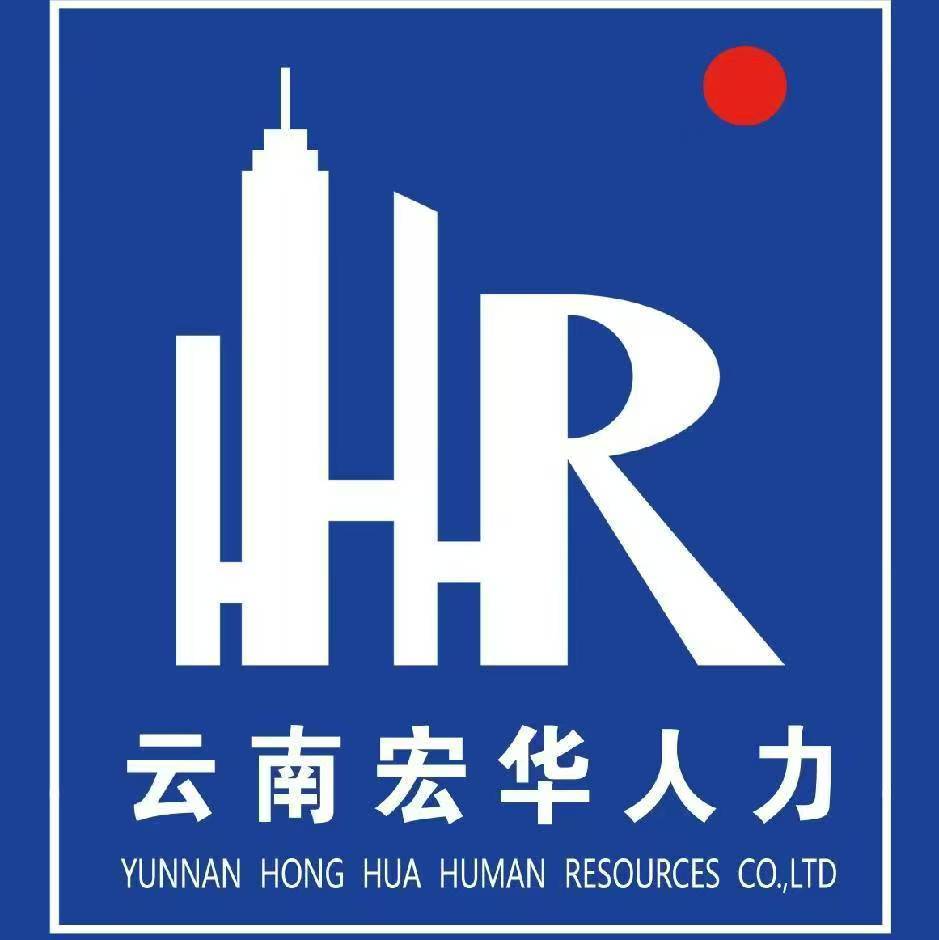 临沧忙畔零工市场第三十五期岗位更新
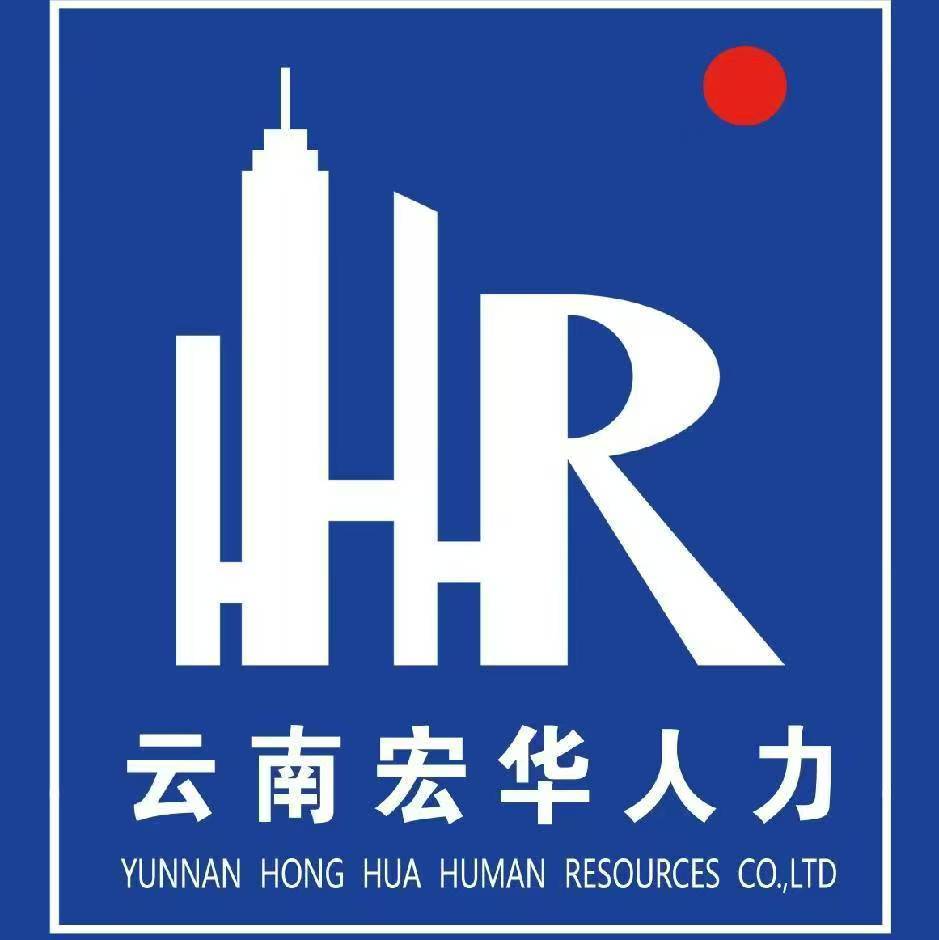 临沧忙畔零工市场第三十五期岗位更新
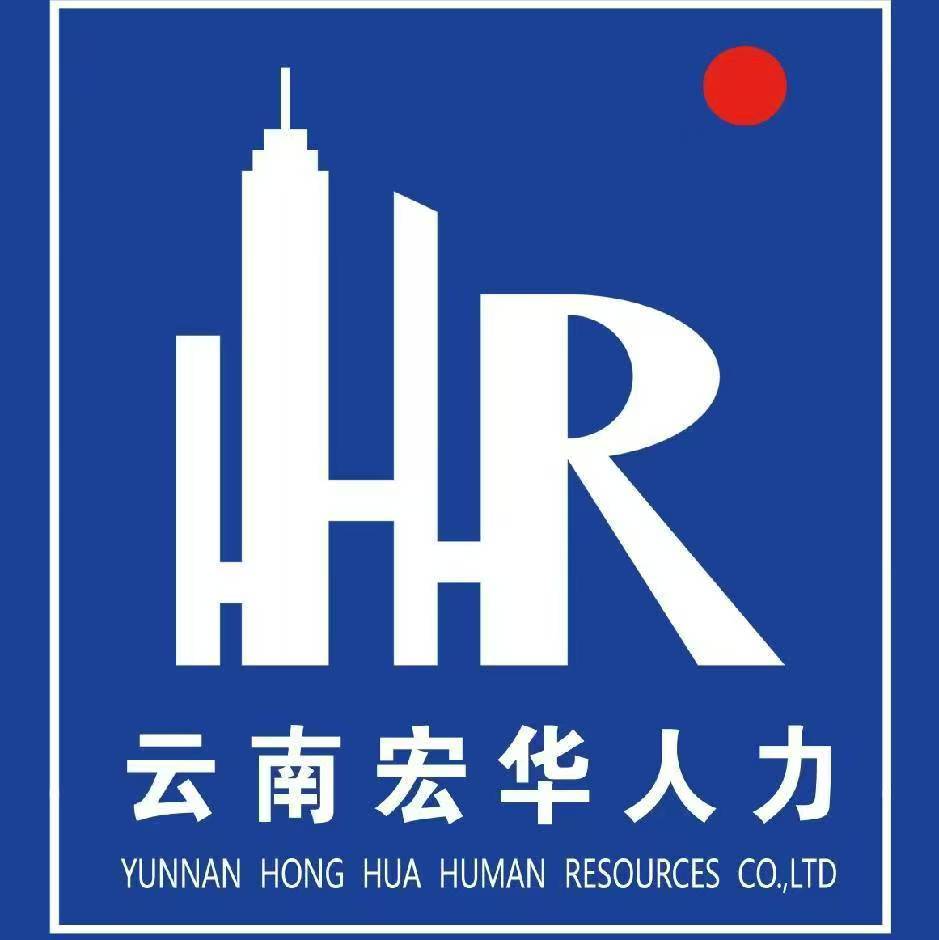 临沧忙畔零工市场第三十五期岗位更新
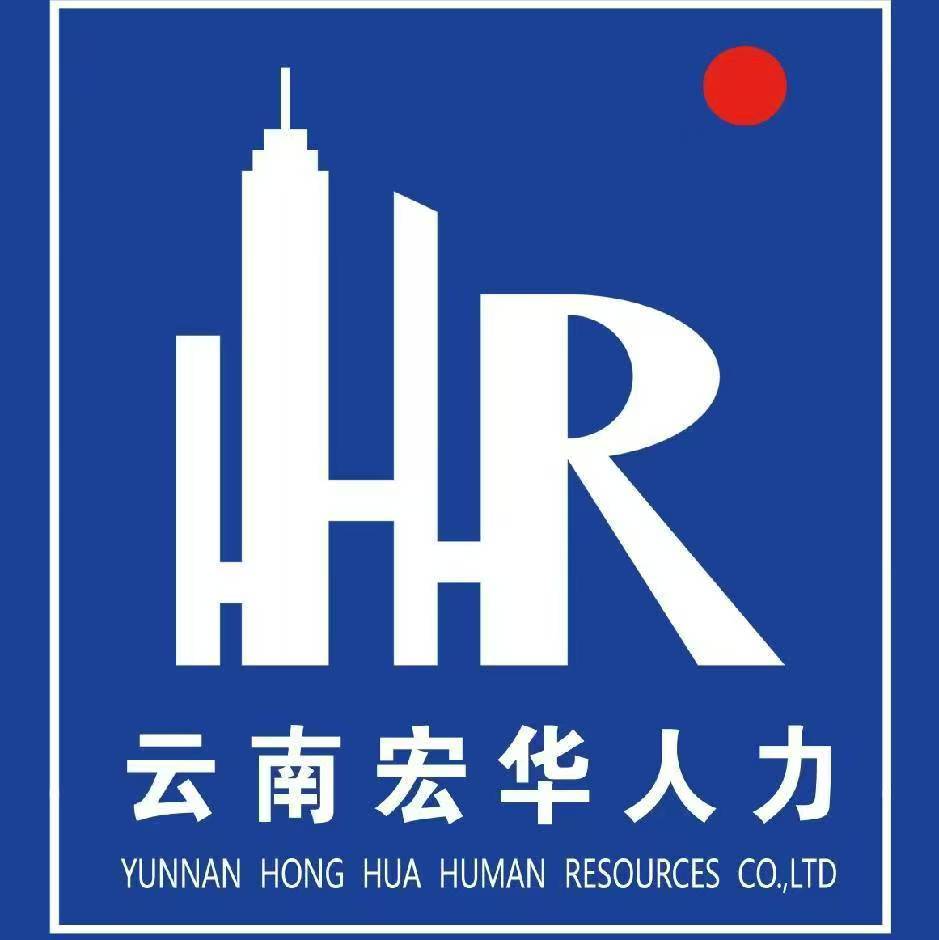 临沧忙畔零工市场第三十五期岗位更新
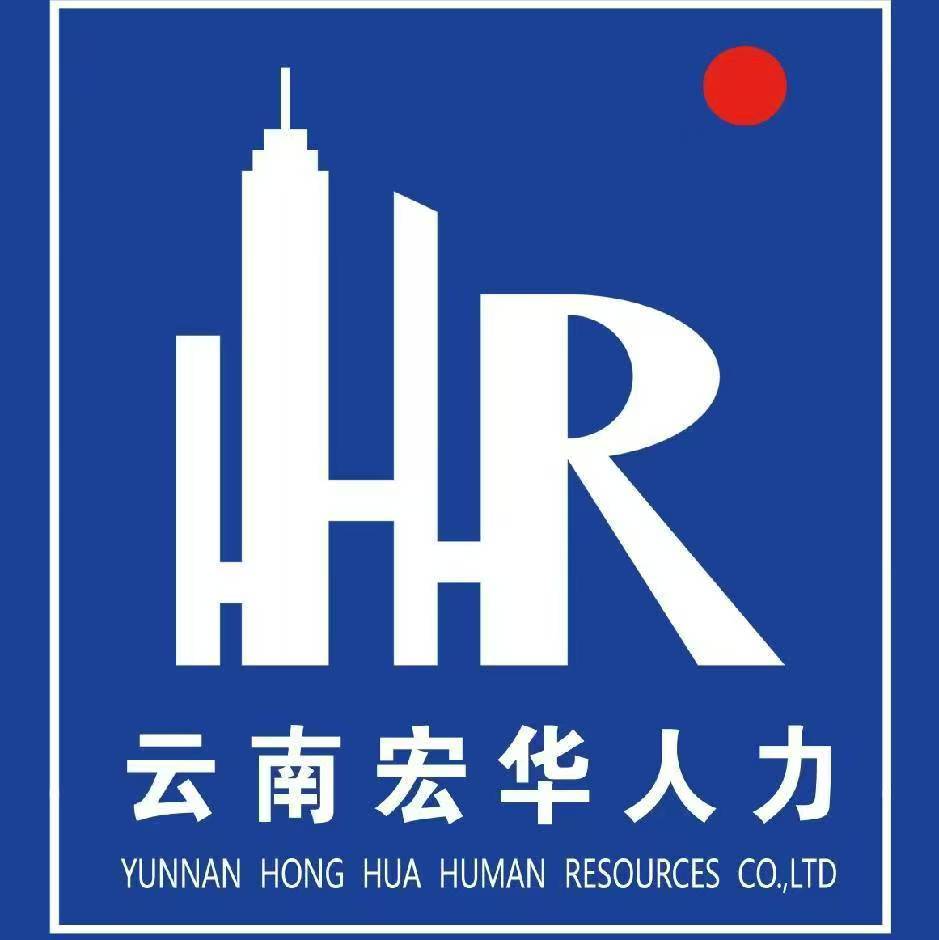 临沧忙畔零工市场第三十五期岗位更新
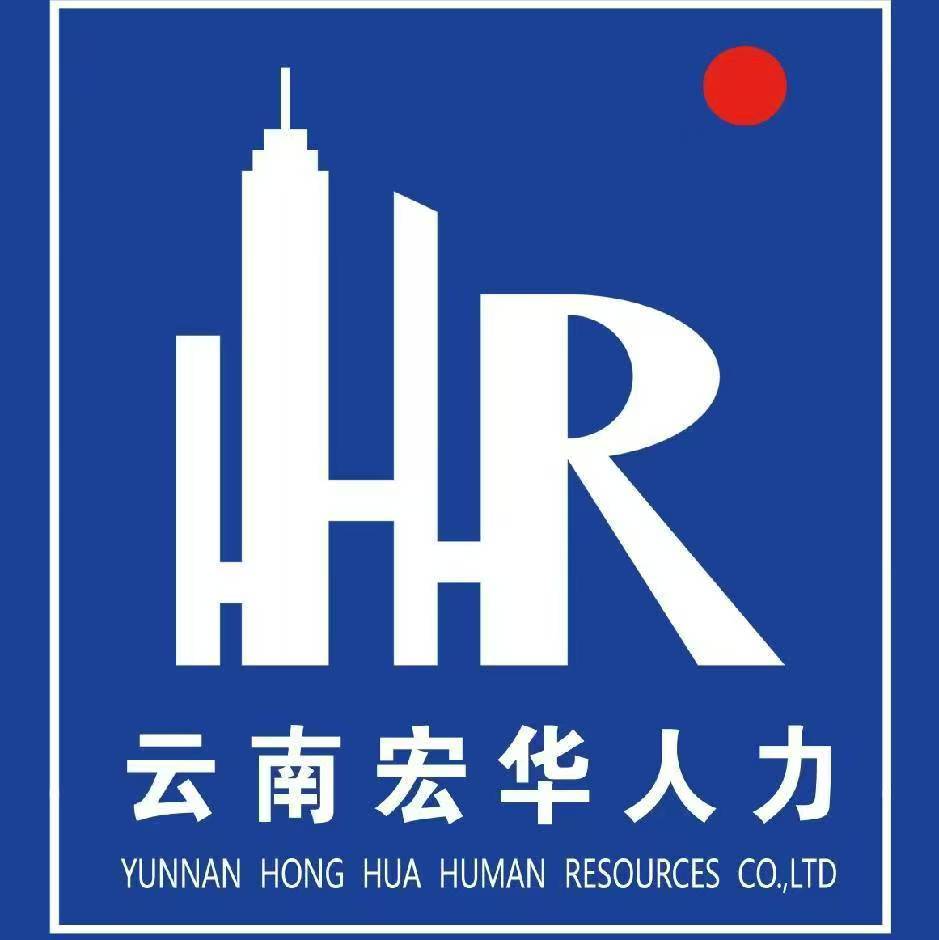 临沧忙畔零工市场第三十五期岗位更新
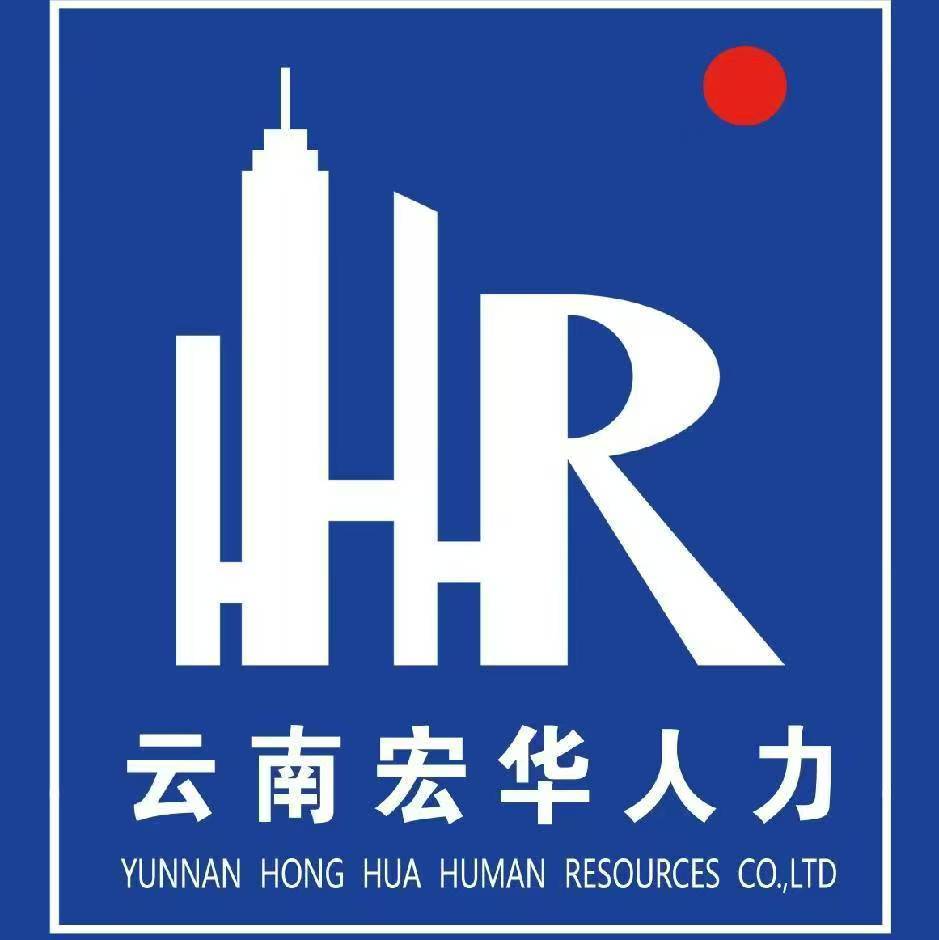 临沧忙畔零工市场第三十五期岗位更新
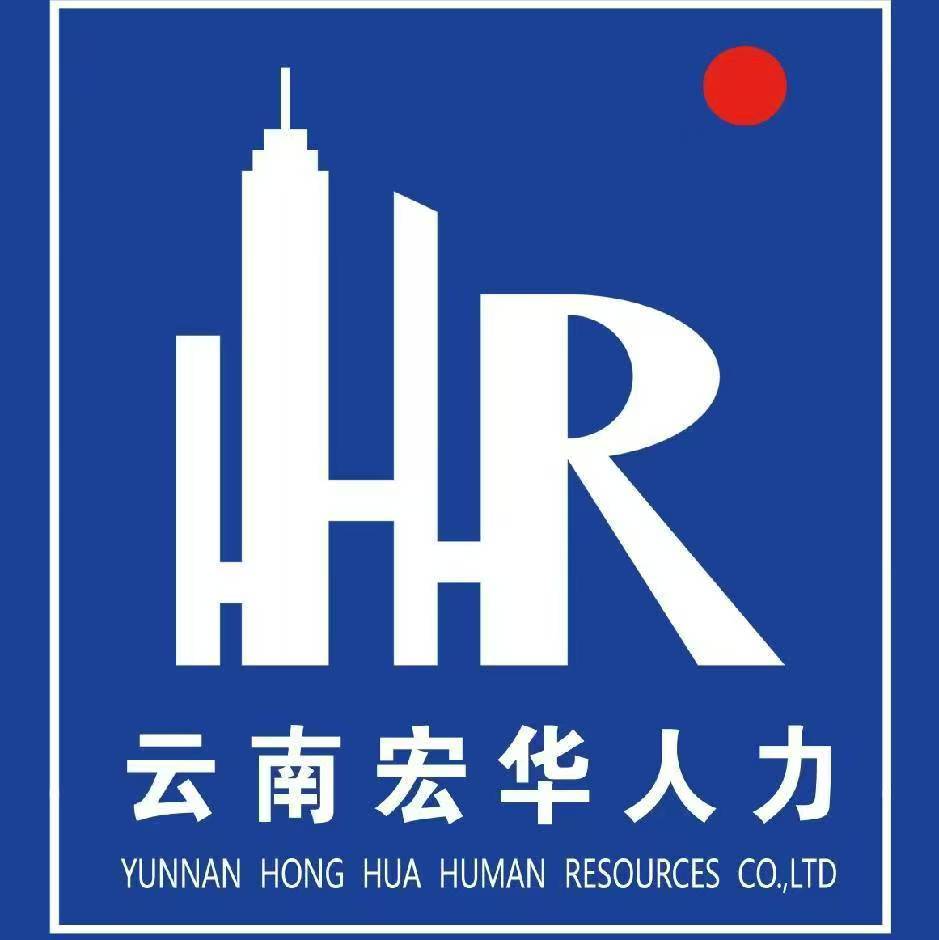 临沧忙畔零工市场第三十五期岗位更新
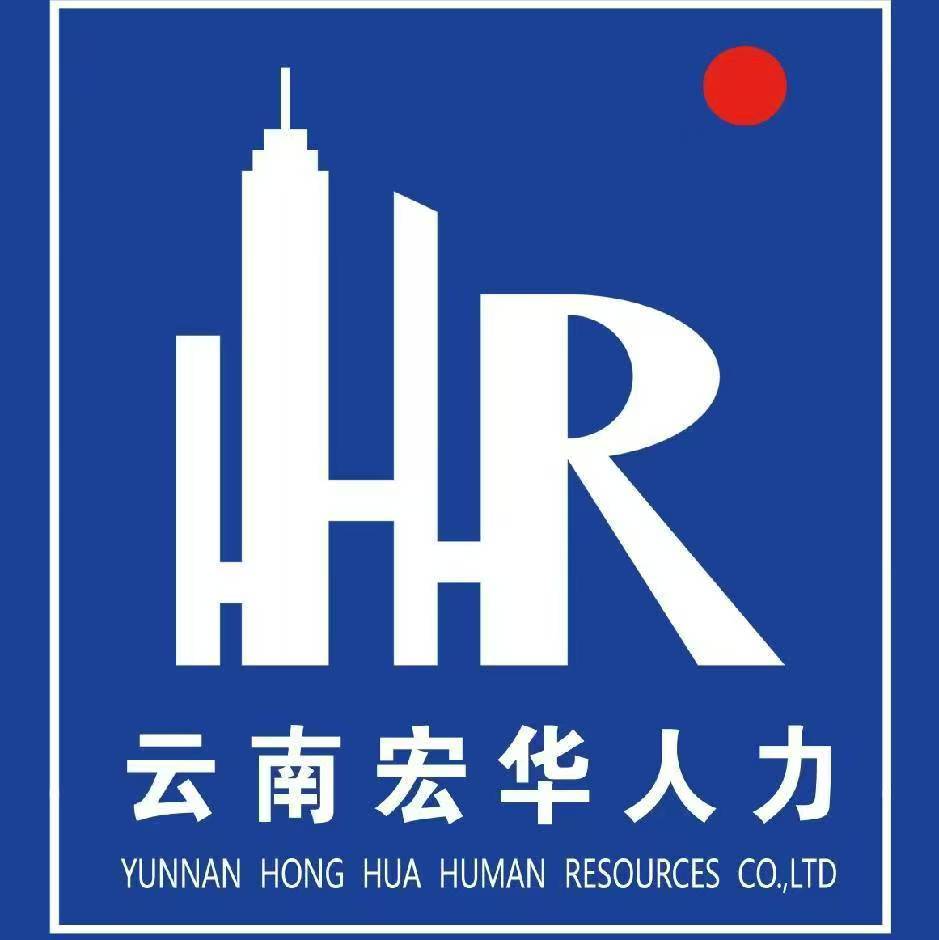 临沧忙畔零工市场第三十五期岗位更新
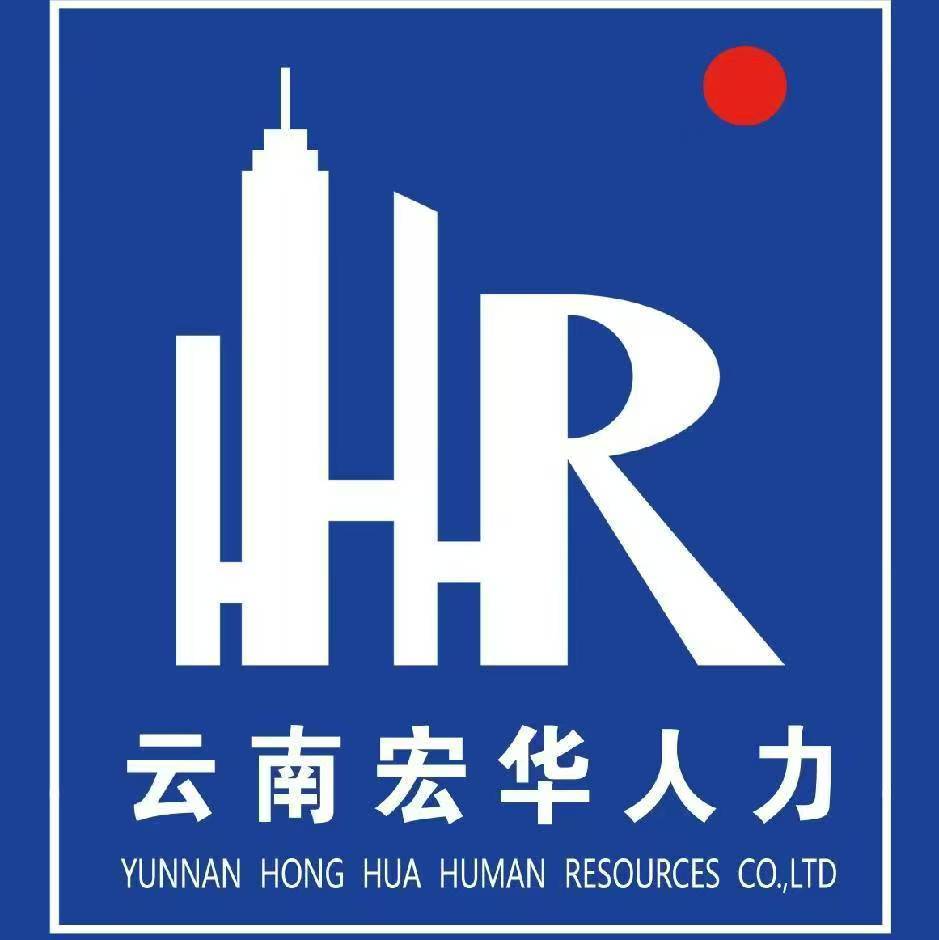 临沧忙畔零工市场第三十五期岗位更新
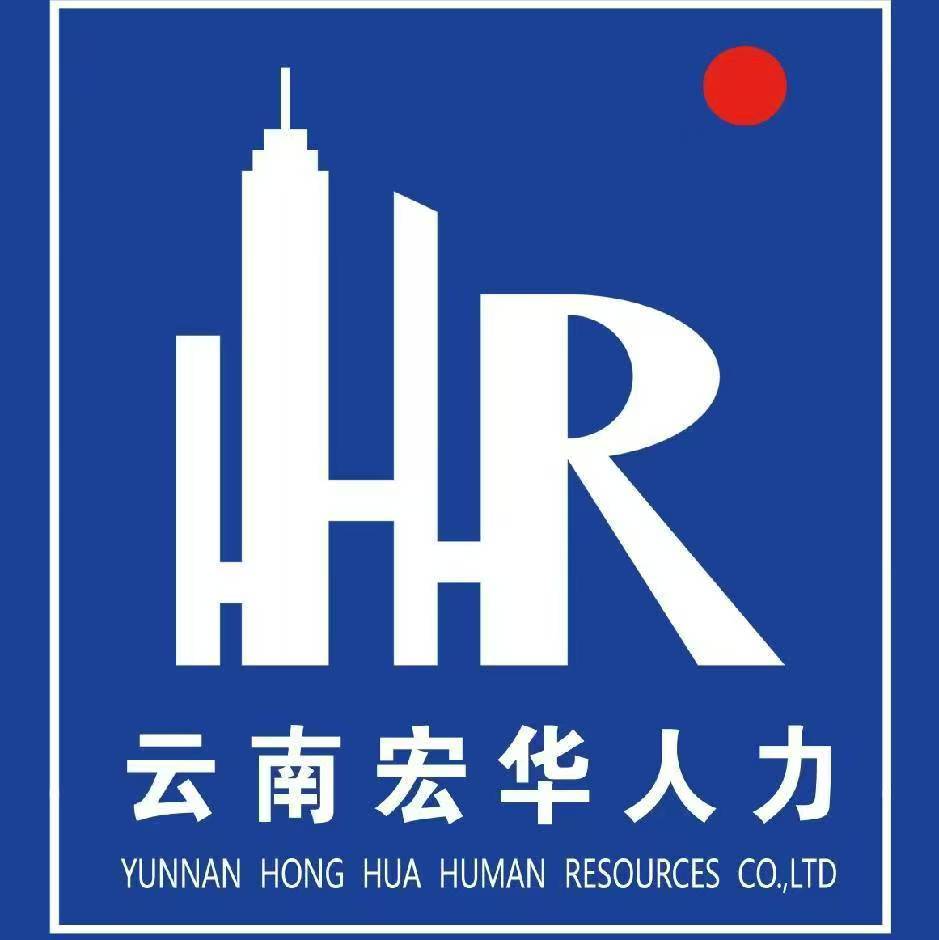